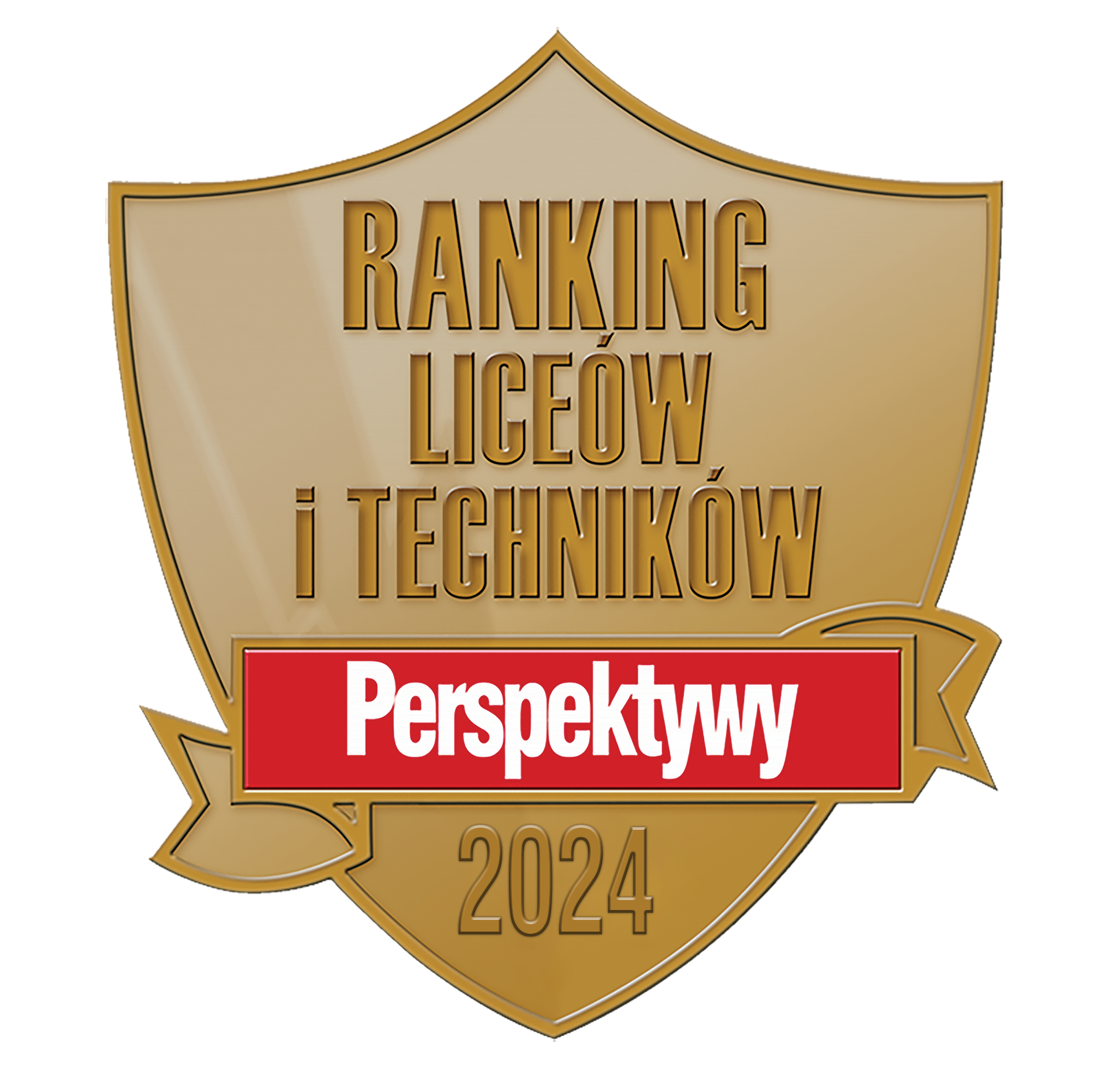 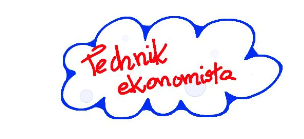 5-letnie Technikum nr 3
Technik ekonomista
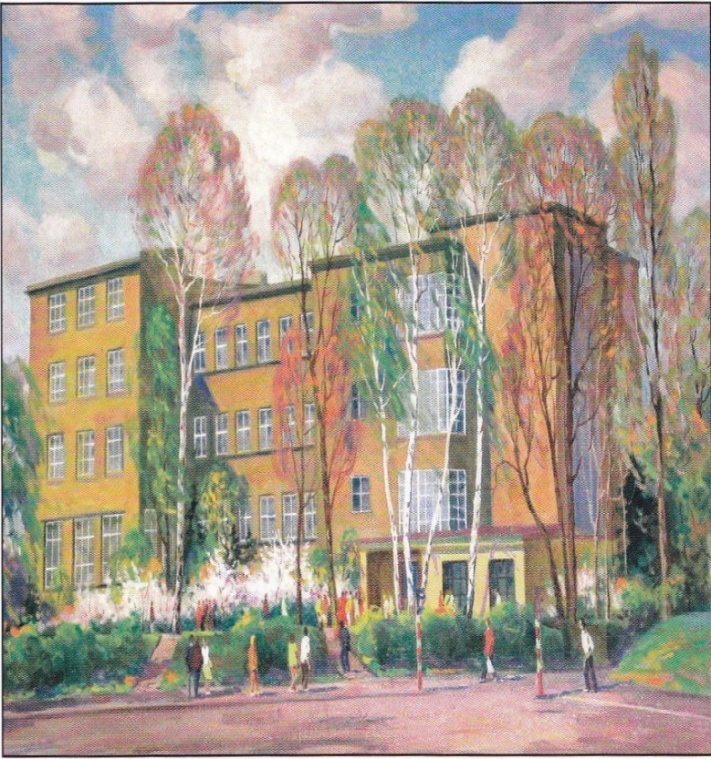 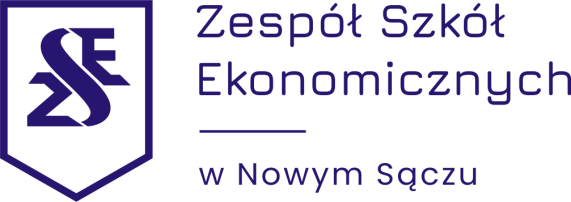 Technik ekonomista  

Przedmiot rozszerzony
     
 Matematyka
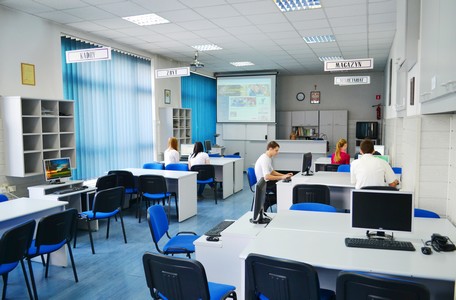 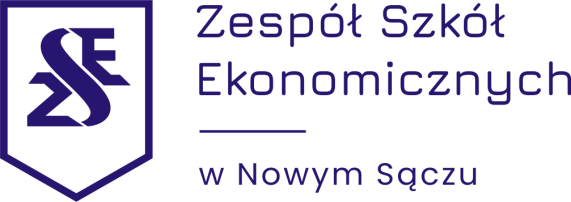 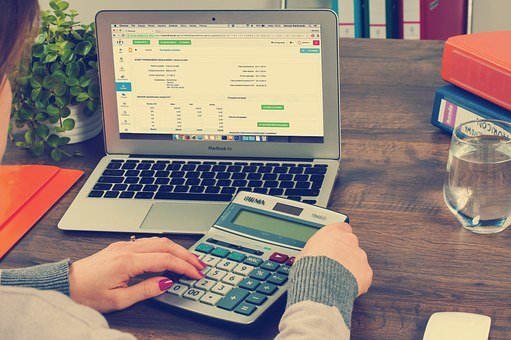 Przedmioty dodatkowe:
Pracownia rachunkowości
Technologie informatyczne w rachunkowości
Matematyka finansowa
Podstawy rachunkowości
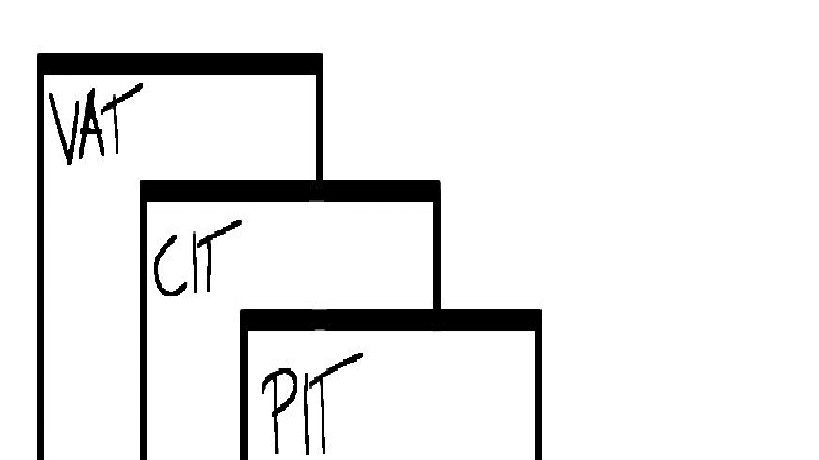 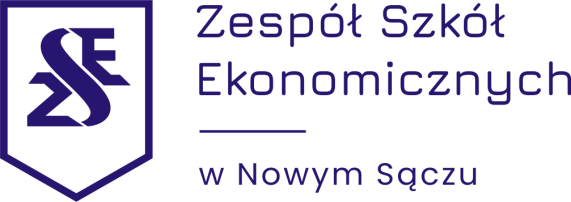 Kwalifikacje w zawodzie
EKA.04. Prowadzenie dokumentacji w jednostce organizacyjnej
EKA.05. Prowadzenie spraw kadrowo-płacowych 
  i gospodarki finansowej jednostek organizacyjnych
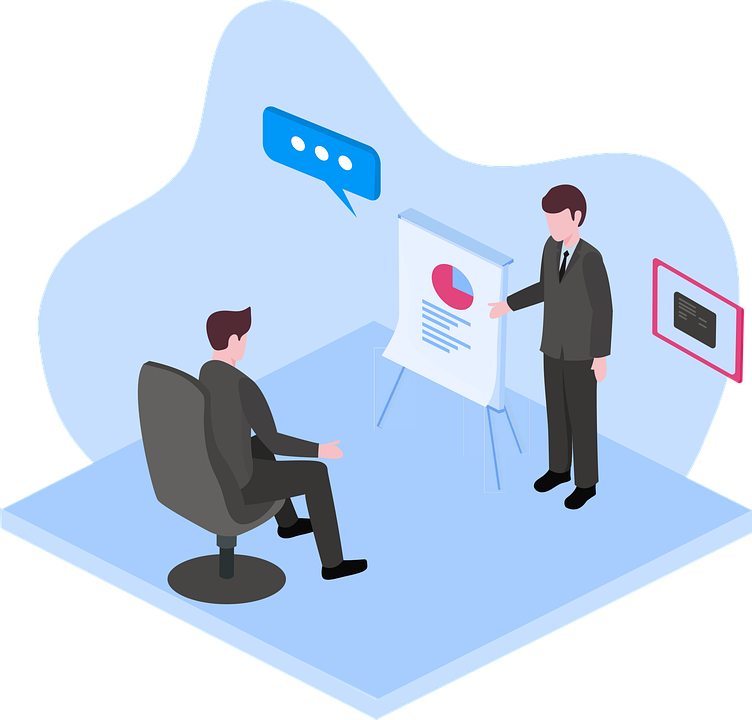 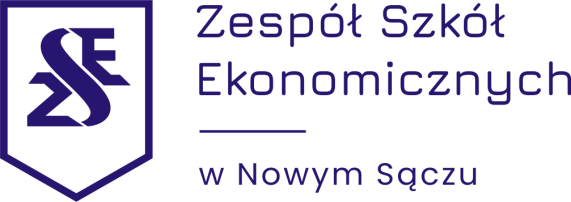 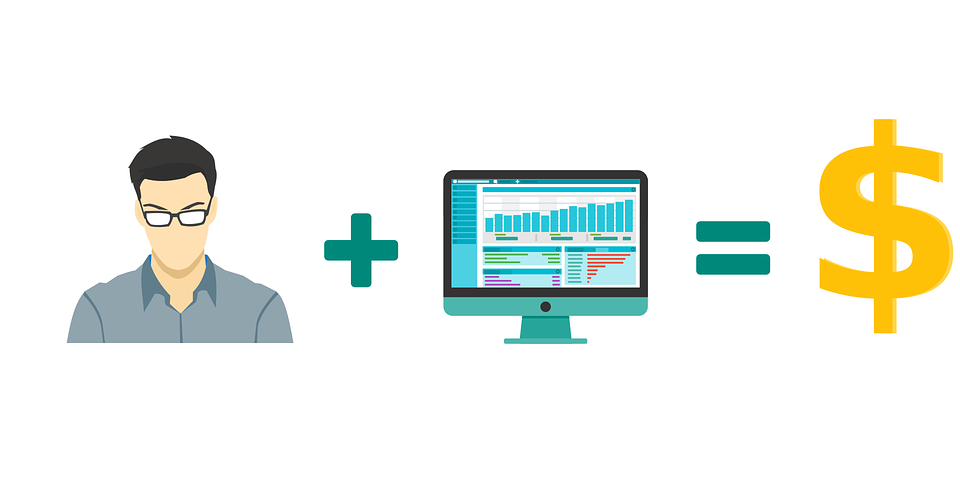 Przedmioty  teoretyczne:
BHP
Podstawy ekonomii
Elementy statystyki opisowej
Elementy prawa
Praca biurowa
Gospodarka zasobami rzeczowymi
Sprzedaż krajowa i zagraniczna
Kadry i płace
Rozliczenia finansowe jednostek
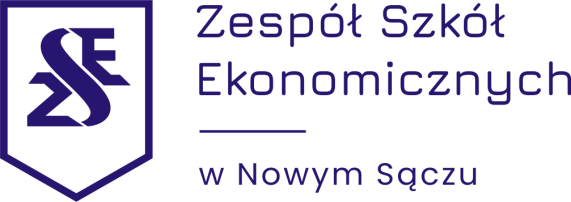 Przedmioty Praktyczne:
Techniki komputerowe w pracy biurowej
Systemy komputerowe w sprzedaży i w gospodarce zasobami rzeczowymi
Planowanie przedsięwzięć gospodarczych
Systemy komputerowe w rozliczeniach finansowych
Pracownia języka obcego zawodowego
Systemy komputerowe w dokumentacji kadrowo-płacowej
Komunikacja społeczna i organizowanie pracy zespołu
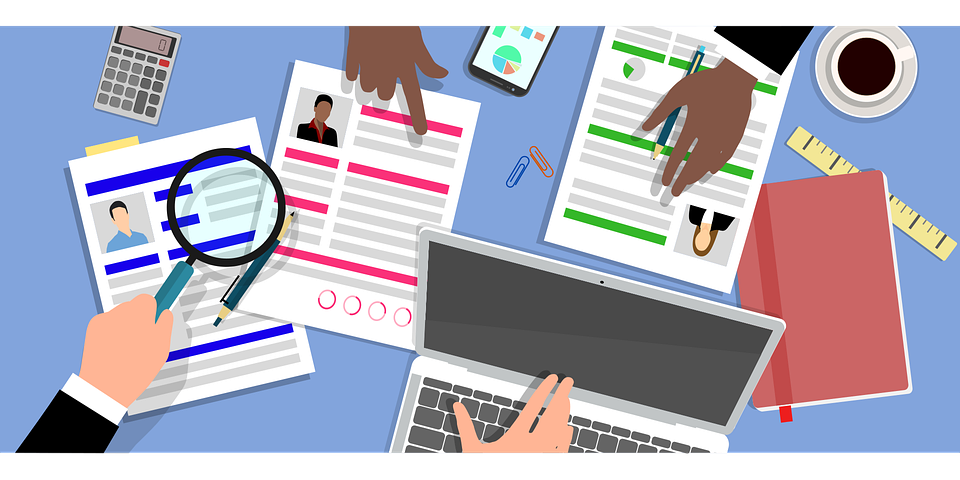 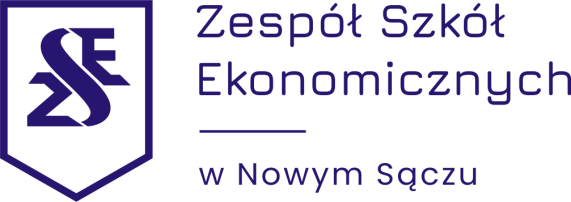 Technik ekonomista przygotowując się do egzaminu uczy się obsługi programów firmy INSERT
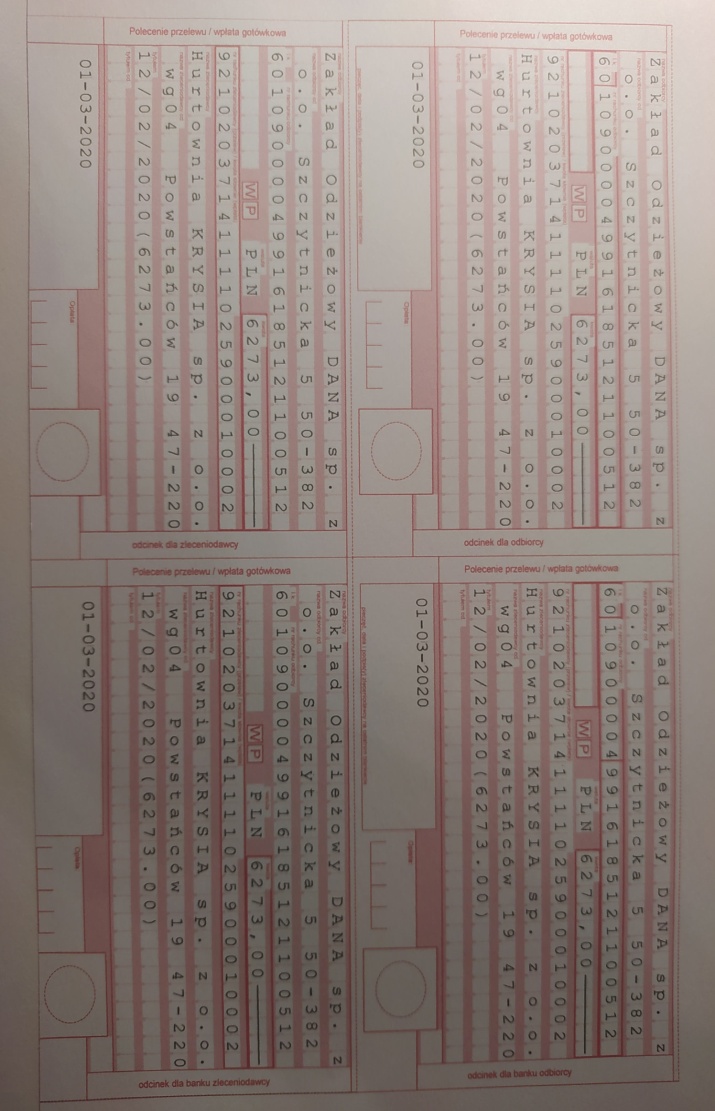 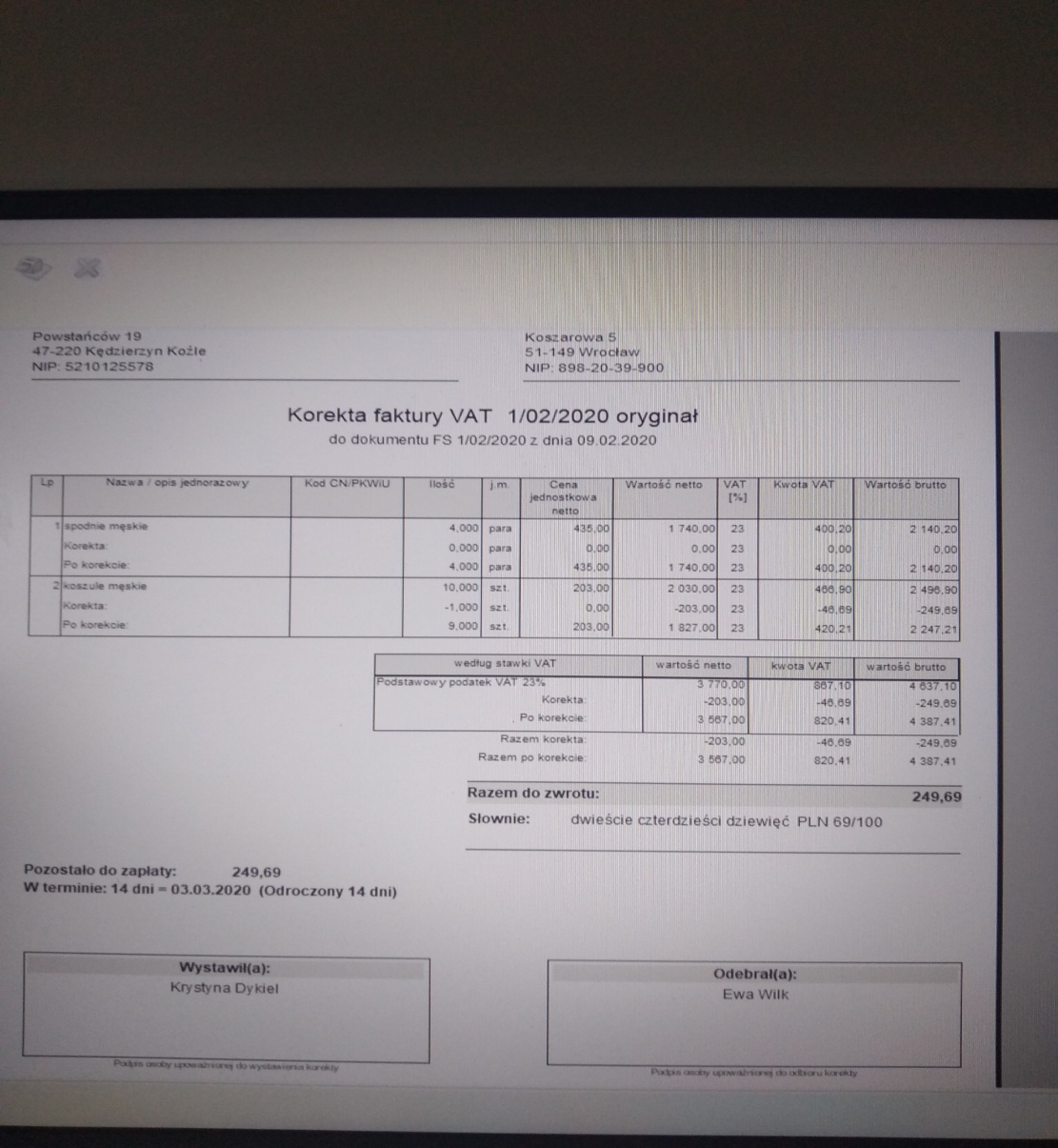 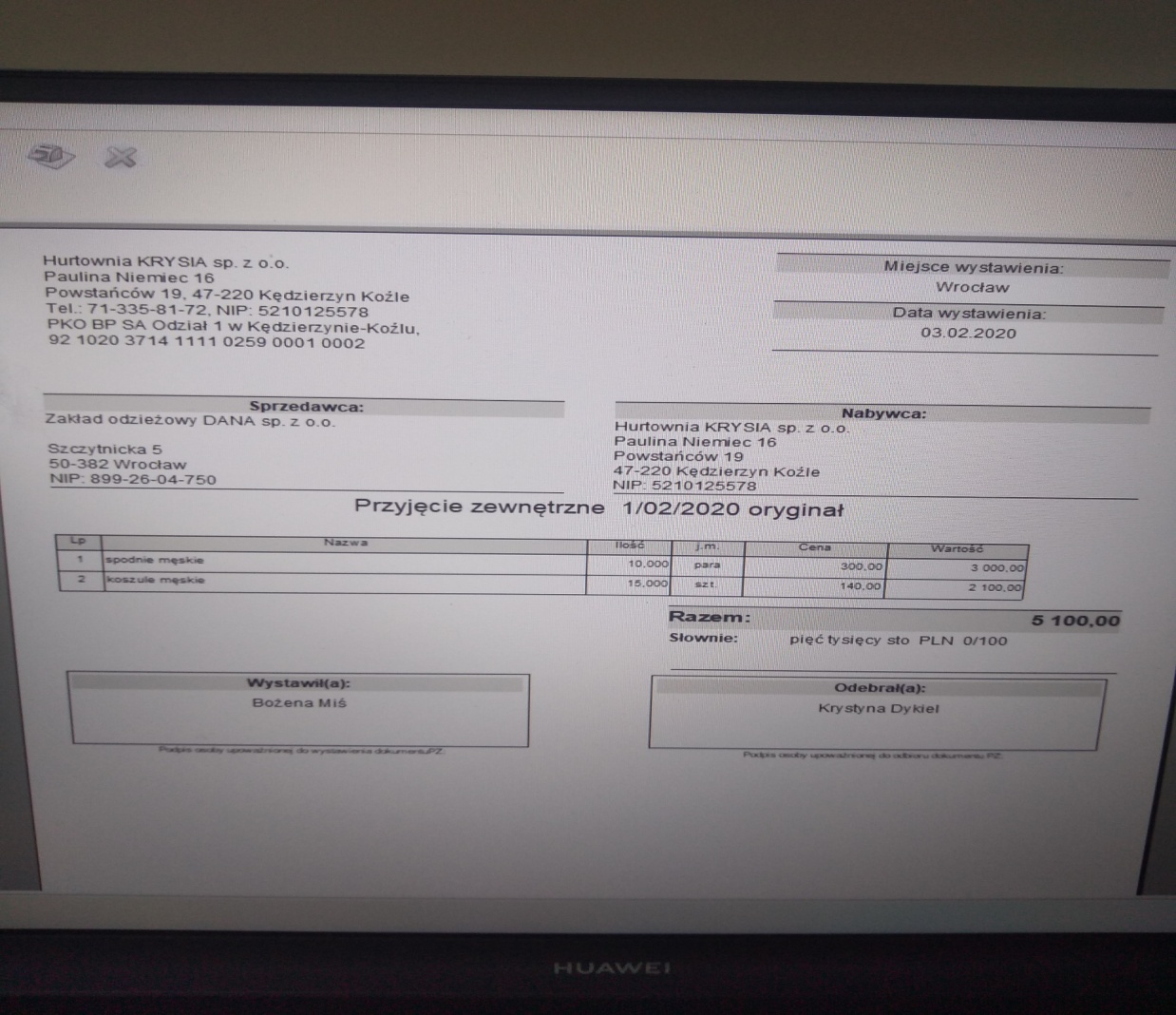 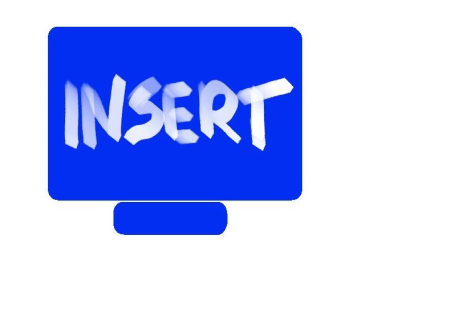 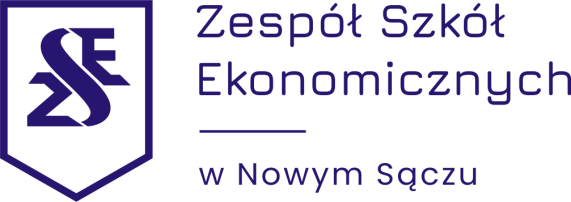 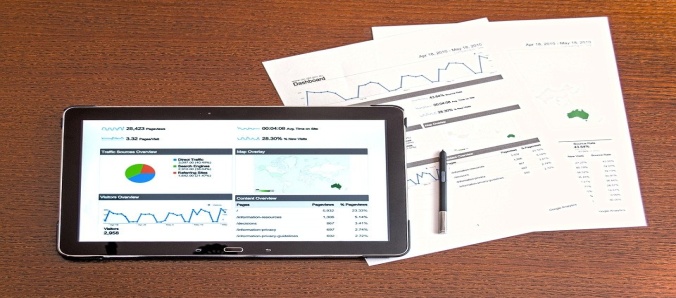 Absolwent szkoły jest specjalistą w zakresie:
planowania i prowadzenia działalności gospodarczej,
organizacji i przygotowywania procesów: zaopatrzenia, magazynowania, transportu, sprzedaży produktów, towarów, usług,
obliczania podatków,
prowadzenia spraw kadrowo-płacowych,
przeprowadzenie i rozliczenie inwentaryzacji,
wykonywania analiz i sporządzania sprawozdań z działalności podmiotów prowadzących działalność gospodarczą,
wykonywania prac biurowych.
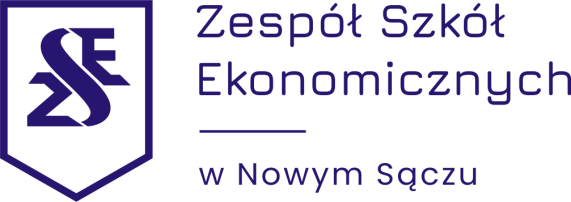 PRAKTYKI ZAWODOWE:
Urząd Miasta, Urząd Skarbowy, Urzędy Gmin,
Sądecki Urząd Pracy,
Litwiński – Transport Sprzęt Budownictwo,
NEVAG, Bank BGŻ, PGNiG,
Wiśniowski Sp. z o.o. S.K.A.,
Miejski Ośrodek Sportu i Rekreacji,
KRUS,
biura rachunkowe, agencje ubezpieczeń.
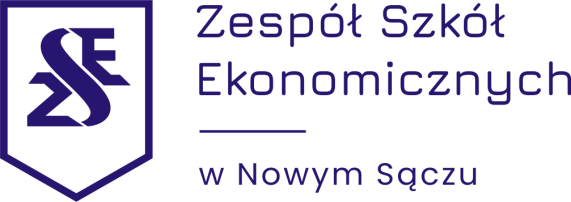 Możliwości zatrudnienia:
prowadzenie własnej działalności gospodarczej, 
przedsiębiorstwa produkcyjne,  
instytucje podatkowe,
działy finansowe oraz działy kadrowo-płacowe firm,
kancelarie doradztwa podatkowego,
instytucje ubezpieczeniowe, 
administracja.
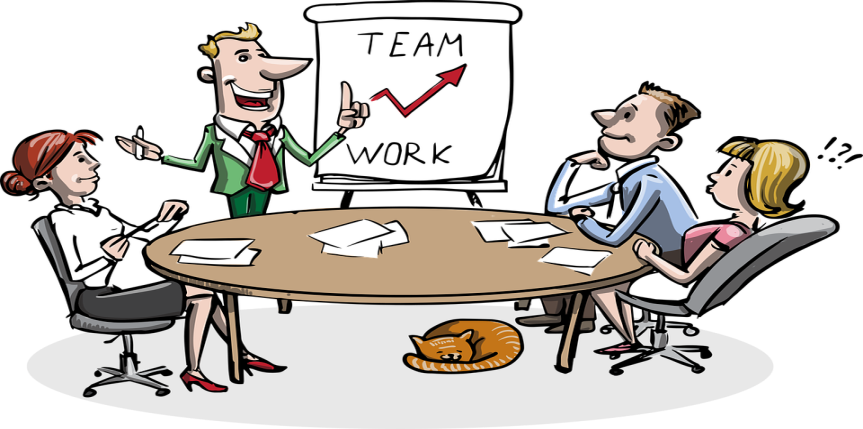 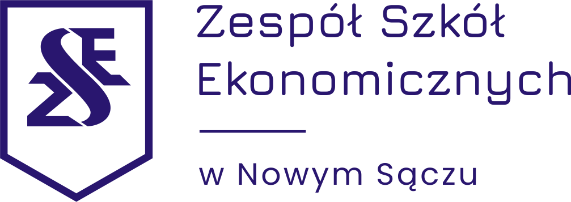 ZESPÓŁ SZKÓŁ EKONOMICZNYCH
 w Nowym Sączu
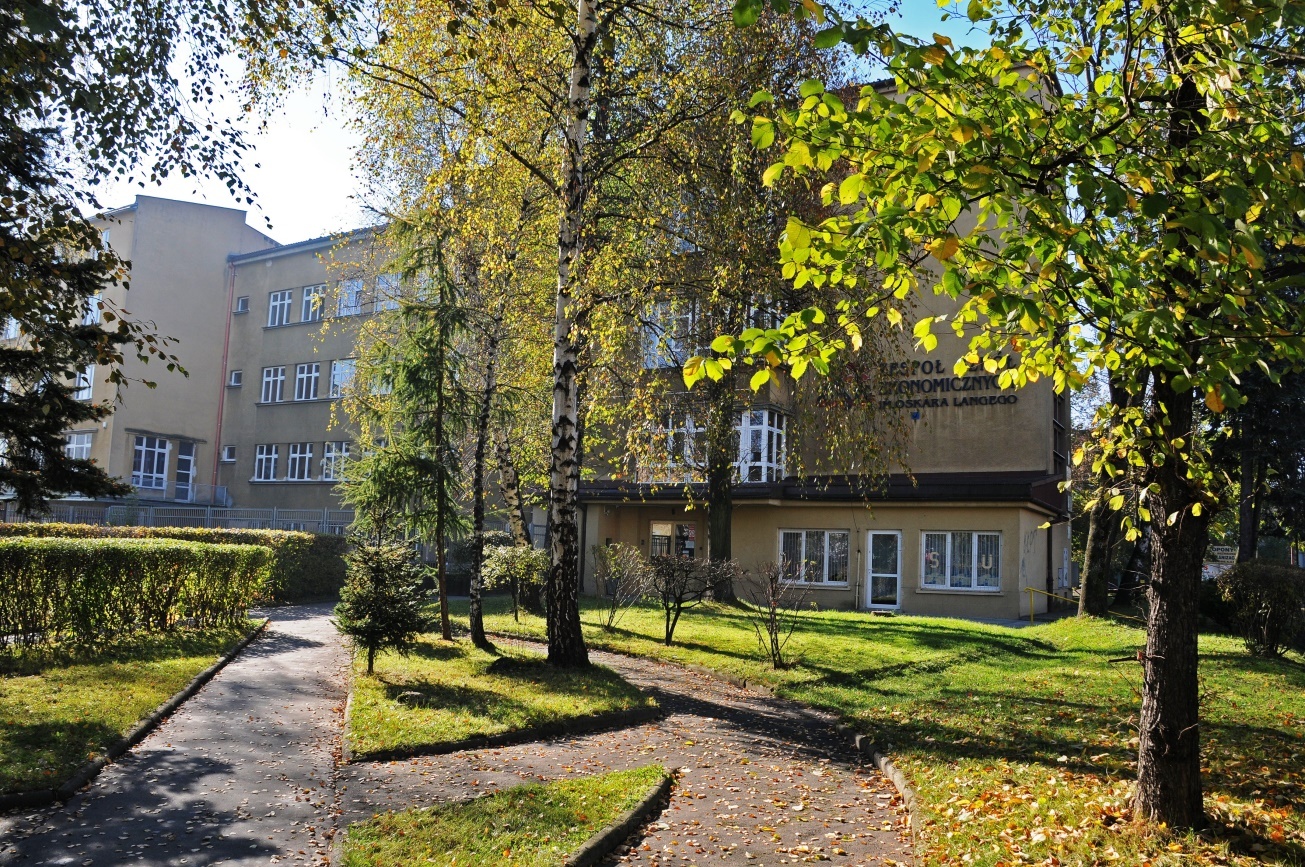 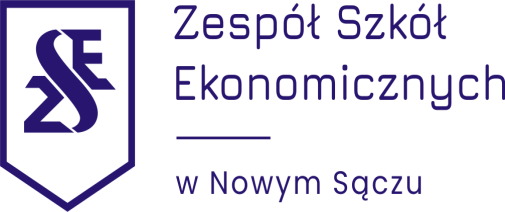 ZESPÓŁ SZKÓŁ EKONOMICZNYCH
 w Nowym Sączu
adres: ul. Grodzka 34, 
33-300 Nowy Sącz, woj. małopolskie
telefon: 18-443-87-56
fax: 18-443-77-31
e-mail: zse@zse.neska.pl
www.zse.nowysacz.pl
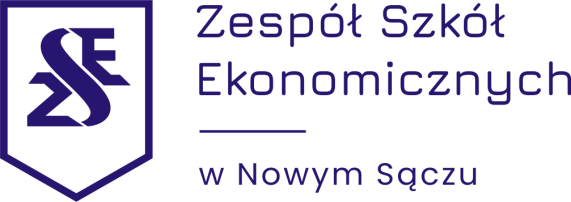